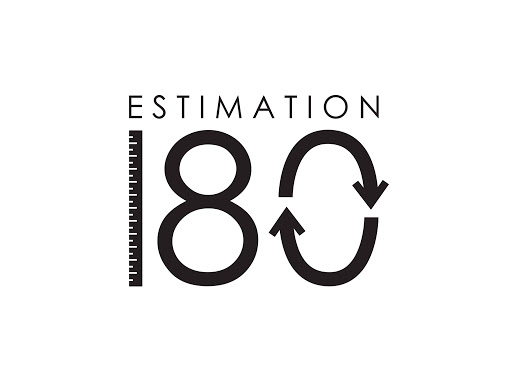 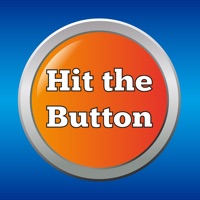 Starters
Today’s estimation.
http://www.estimation180.com/day-38.html

Think carefully about this one.  The receptacle goes all the way around and has been made from recycled milk jugs.  

You can get 50 either side for this one.
Use Hit the Button to practise times tables and division skills.


https://www.topmarks.co.uk/maths-games/hit-the-button
Problems of the day
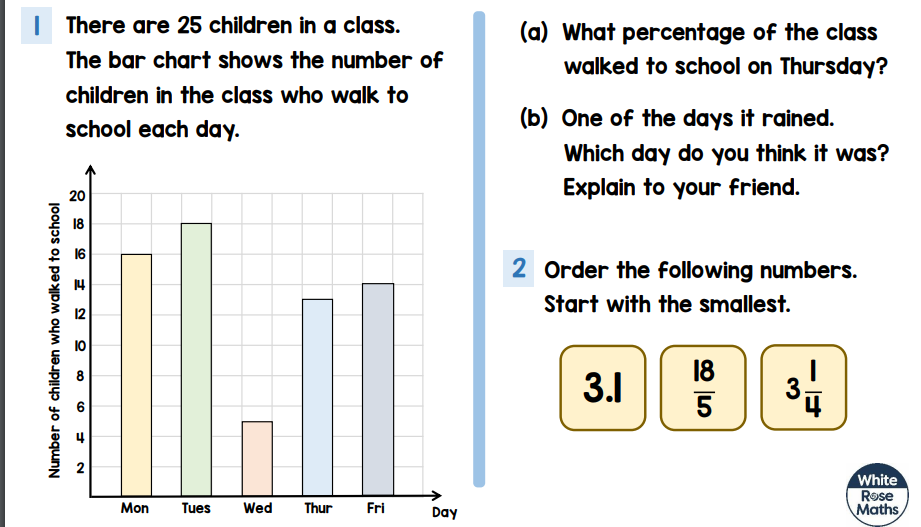 Have a go at as many of the activities as possible.  Don’t worry if you can’t do it all.  Just attempt the questions that you can over the next few slides.
Answers
Jamal – True

Kayden – False.  After three minutes, the blackcurrent line is below the orange which shows that it is cooler.

Molly – False.  The temperature of the blackcurrent dropped from 51˚C to 47˚ which is a difference of 4˚C, not 5˚C.

Isha – True.  Two is the biggest difference between the two drinks at any stage in the investigation.
Answers
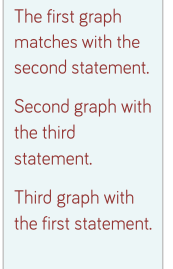 Answers
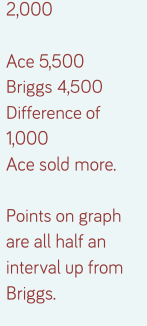 More challenges
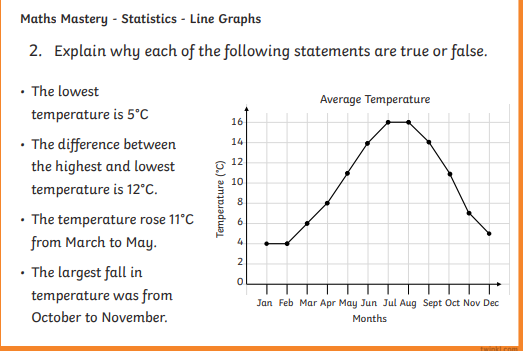 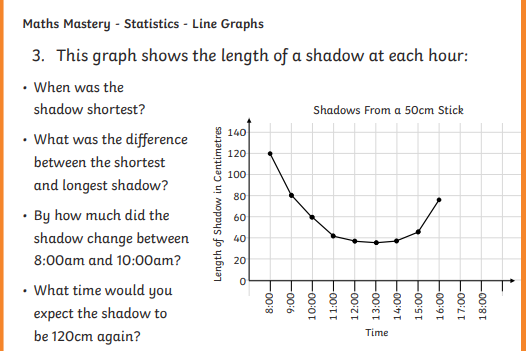 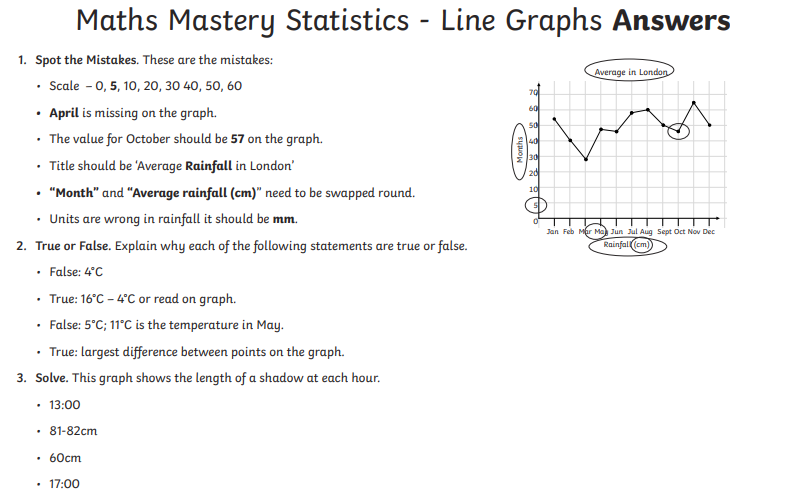